Local Partnership Agreement (LPA) Training
Business Partner Engagement
 in the LPA

Presented by 
California Department of Education
California Department of Rehabilitation
California Department of Developmental Services
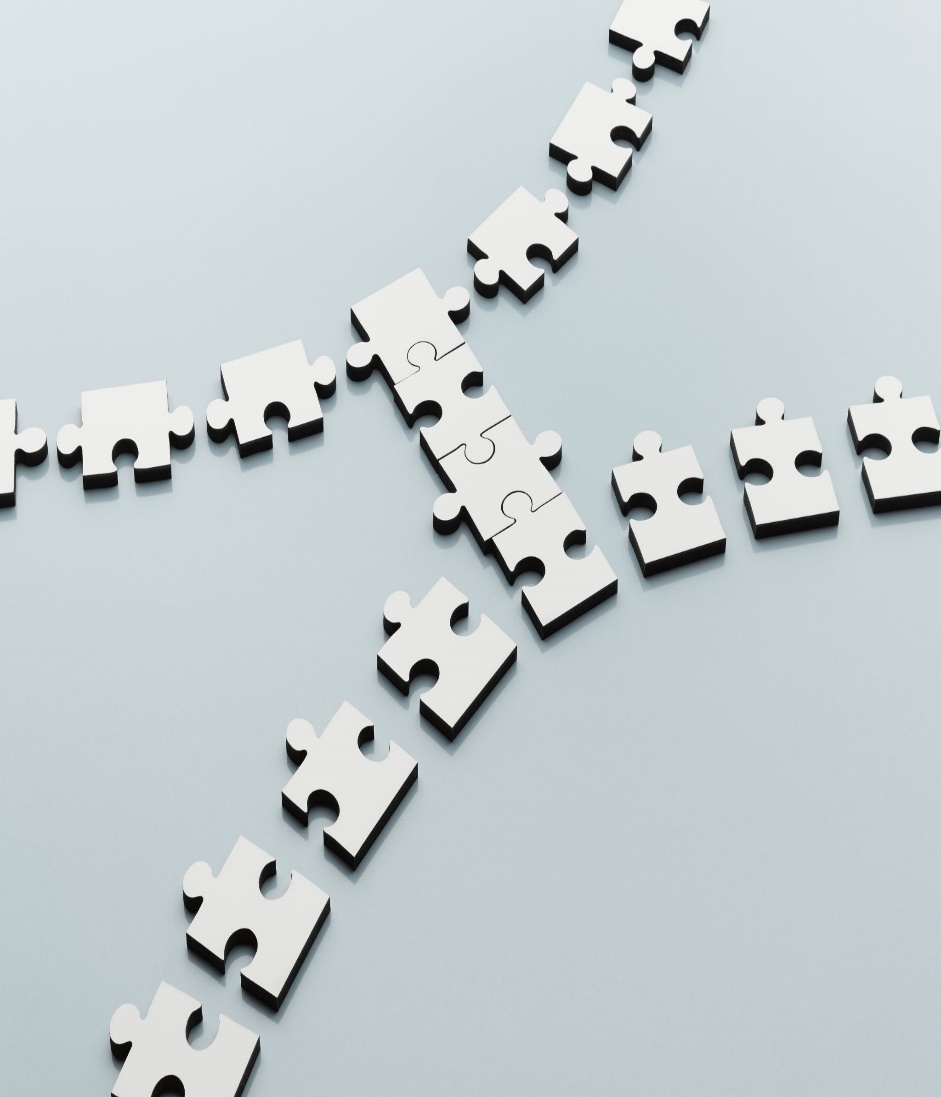 [Speaker Notes: Hello and welcome to the Local Partnership Agreement (LPA) technical assistance video series presented by the California Department of Education, Department of Rehabilitation and Department of Developmental Services through the California Competitive Integrated Employment Blueprint.
 
The goal of this series is to provide resources, and guidance to strengthen LPA core and community partnerships. 
 
All the resources and links discussed in this video will be made available on the CHHS website at www.chhs.ca.gov.
 
This video will focus on Business Partner Engagement in the LPA and is presented by Jessica Popjevalo from the Department of Rehabilitation.]
Overview
Define Business Partner Engagement?
LPA Community Partners
How to Engage Businesses in the LPA:
Monthly Employment Roundtables
Business Advisory Committees
Employer Panels
2
[Speaker Notes: This training will focus on:
Defining Business Partner Engagement.
Businesses as Community Partners in the LPA
Strategies on how to engage businesses in LPAs, including creating: 
Monthly Employment Roundtables
Business Advisory Committees and
Employer Panels]
What is Business Partner Engagement?
Business partner engagement is the development and coordination of linkages and “job-driven” training with the regional and sector jobs in the business community in order to increase meaningful employment opportunities for individuals with intellectual disabilities and developmental disabilities (ID/DD).
3
[Speaker Notes: Career development pathways are strengthened through business partner engagement. Business partner engagement is the development and coordination of linkages and “job-driven” training with the regional and sector jobs in the business community in order to increase meaningful employment opportunities for individuals with intellectual disabilities and developmental disabilities or ID/DD.

Linkages with business partners can:
Expand outreach and engagement with businesses.
Increase awareness of the business community of the benefits of hiring individuals with disabilities.
Increase awareness of service providers and consumers of the opportunities and staffing needs of local businesses.
Increase training to and by business partners.]
LPA Community Partners
LPAs create a venue for local educational agencies, DOR districts, regional centers, and local community partners, including businesses, to develop an agreement that amongst other CIE improvement strategies:
Establishes connections to local and regional resources, including other business networks, expanding the capacity of pathways to CIE for individuals with ID/DD.
4
[Speaker Notes: Business Partner Engagement in the LPA partnership is critical to increase the number of businesses in the local communities that hire and train consumers with ID/DD leading to greater employment opportunities. Business engagement in the LPA is a comprehensive, value-added set of strategies and activities designed to support and promote economic prosperity by providing valuable solutions for the needs of businesses.

A key partner in the LPA are community partners, which include businesses. Community partners are local stakeholders whose participation supports the intentions of the LPA. 

The LPA creates a venue for local educational agencies, Department of Rehabilitation districts, regional centers, and local community partners, including businesses, to develop an agreement that amongst other CIE improvement strategies:
Establishes connections to local and regional resources, including other business networks, expanding the capacity of pathways to CIE for individuals with ID/DD.]
How to Engage Businesses in the LPA(1 of 3 )
Create a list of all local business contacts and a menu of services available from the LPA partners.
Market LPA partner services and offer technical assistance and training.
Share information with business contacts including:
CIE success stories
Advantages of the Paid Internship Program
Business tax incentives for hiring individuals with  disabilities
[Speaker Notes: Outreach to local businesses is the first step to getting businesses to participant in the LPA. To begin outreach, LPA core partners can:
 Brainstorm to create a list of all local business contacts. 
 Create a menu of services available from LEAs, DOR and regional centers for potential and existing business partners and share with business contacts.
Identify local business’ needs, market LPA partner services to businesses, and offer products and services to meet the business’ disability and employment related needs.
And offer technical assistance and training to businesses in order to enhance employment opportunities for individuals with disabilities and to facilitate retention or upward mobility of workers with disabilities.

All LPA partners commit to sharing information with their business contacts including:
CIE success stories
Advantages of the Paid Internship Program
And Business tax incentives for hiring individuals with disabilities]
How to Engage Businesses in the LPA(2 of 3 )
Share inspiring stories about your LPA and CIE with local networks such as:
Your local Chamber of Commerce
Business leadership networks or events
Regional trade associations
Local Workforce Development Board
[Speaker Notes: Outreach may also include the LPA core partners, sharing inspiring stories about your LPA and CIE with local networks such as:
Your local Chamber of Commerce
Business leadership networks or events
Regional trade associations 
and your Local Workforce Development Board

LPA partners should reach out NOW to these local organizations to get on the agenda for their future meetings.]
How to Engage Businesses in the LPA (3 of 3 )
Increase business contacts and their willingness to participate in the LPA and hire individuals with ID/DD though a:
Monthly Employment Roundtable
Business Advisory Committees
Employer Panel
[Speaker Notes: To further business engage efforts, LPA partners can implement the following strategies, that have proven successful.
Monthly Employment Roundtables
Business Advisory Committees
And Employer Panels

The next slides will provide more detailed information on the programs and strategies identified to help increase business partner engagement in the LPA.]
Paid Internship Program (PIP)
The PIP pays all wages and payroll costs up to $10,400 a year for an individual to work as an intern. The PIP:  
Opens doors to businesses who had been reluctant to work with individuals with ID/DD - opening new revenue streams!
Allows individuals with ID/DD to discover and experience new employment opportunities.
Introduces job developers to a wide range of businesses willing to work with individuals with ID/DD.
8
[Speaker Notes: As mentioned on slide 5, the Paid Internship Program or PIP is a program available through the local regional center that local businesses can take advantage of. The Paid Internship Program pays all wages and payroll costs up to $10,400 a year for an individual to work as an intern. It has:
Allowed a business or employer to experience what an individual with ID/DD is capable of without any cost to the business. Of course, there is the hope that if the placement is a good fit, the employer will hire an individual before or after the internship trial period.
Opened doors to employment opportunities that were not commonly open to individuals with ID/DD. 
Allowed individuals with ID/DD to discover and experience the type of work they are truly interested in.
Introduced job developers to a wider range of employers willing to work with individuals with ID/DD.

The LPA regional center partner can provide additional information on the PIP for each local area.]
Business Tax Incentives
Work Opportunity Tax Credit (WOTC) - A Federal tax credit available to employers for hiring individuals from certain targeted groups who have consistently faced significant barriers to employment.
Disabled Access Credit - A non-refundable credit for small businesses that incur expenditures for the purpose of providing access to persons with disabilities.
Barrier Removal Tax Deduction - Encourages businesses of any size to remove architectural and transportation barriers to the mobility of persons with disabilities and the elderly with up to $15,000 a year for qualified expenses.
[Speaker Notes: Also mentioned on slide 5, LPA partners can share information with their local business contacts on Business Tax Incentives for hiring individuals with disabilities, which include the: 
Work Opportunity Tax Credit - A Federal tax credit available to employers for hiring individuals from certain targeted groups who have consistently faced significant barriers to employment. The credit provides employers incentives to hire qualified individuals from these target groups.  The maximum tax credit ranges from $1,200 to $9,600, depending on the employee hired and the length of employment. The credit is available to employers for hiring individuals from certain target groups who have consistently faced significant barriers to employment. This includes people with disabilities and veterans.
Disabled Access Credit - The Disabled Access Credit provides a non-refundable credit for small businesses that incur expenditures for the purpose of providing access to persons with disabilities. An eligible small business is one that earned $1 million or less or had no more than 30 full time employees in the previous year; they may take the credit each and every year they incur access expenditures.
Barrier Removal Tax Deduction - The Barrier Removal Tax Deduction encourages businesses of any size to remove architectural and transportation barriers to the mobility of persons with disabilities and the elderly. Businesses may claim a deduction of up to $15,000 a year for qualified expenses for items that normally must be capitalized. Businesses claim the deduction by listing it as a separate expense on their income tax return.]
Monthly Employment Roundtables
Monthly employment roundtables bring together the LPA core partners, businesses and community partners to discuss varied topics each month including but not limited to:
Job development 
Job coaching 
Motivation of consumers and staff
Self-employment
10
[Speaker Notes: One strategy, identify on slide 7, to engage businesses is to create Monthly Employment Roundtables bringing together the LPA core partners and your local workforce and community partners to collaborate on employment resources and opportunities in your local area. The Employment Roundtable topics can vary each month, and may include job development, job coaching, motivation of clients and staff, and self-employment. 

Roundtables can be virtual or in-person and should have, at a minimum, an agenda, meeting minutes, and the contact information for attendees.]
(Date)
Dear (Business Name),
The (LPA Name) Local Partnership Agreement (LPA) is committed to streamlining the access to transition services for young adult individuals with intellectual disabilities and developmental disabilities (ID/DD) as they age-out of school and into adult transition programs that prepare them for independent living, community access and work readiness.
The LPA is a collaborative partnership between the (add the names of the LPA core partners). Our goal is to provide our students and adults employment opportunities. To do so, we must partner with businesses and agencies that can make this happen.
As a business that has previously provided our students work experience, or your business consists of job responsibilities we think our client population could fulfill, you are invited to attend our next quarterly meeting.
Employees with disabilities offer tangible benefits, including increased innovation, improved productivity, and a better work environment. We hope that you will accept this invitation to attend the (date) meeting and become interested in joining our partnership in making job opportunities for the transition-age ID/DD adults a reality.
The LPA meets quarterly during the traditional school year, at the (add location and time). Please R.S.V.P. your intent to attend by emailing or calling (add contact info).
Sample Letter to Businesses
[Speaker Notes: LPAs can create a letter, similar to the example on the slide, that can be sent to their business and community partners to extend an invitation to an LPA meeting or Monthly Employment Roundtable. 

This sample letter template is available on the California Health and Human Services CIE Toolkit webpage. To access it , go to www.chhs.ca.gov/cie and select the CIE Toolkit.]
Business Advisory Committee (BAC)
Composed of individuals representing business, industry, education, and community organizations. Invite businesses to BAC meetings to inform them about the benefits of hiring individuals with ID/DD and offering presentations such as:
Employer panels who share their positive experiences with hiring individuals for CIE and how they utilize DOR or regional center services including job coaches. 
Windmills facilitators to come and discuss openly the attitudes and biases about people with disabilities in the workplace.
[Speaker Notes: Another business engagement strategy, identified on slide 7, is the development of a Business Advisory Committee. The Business Advisory Committees form around community-based partnerships of employers and organizations to support Community Networks. Together they foster an environment of collaboration to increase CIE for individuals with ID/DD. The Business Advisory Committee can be composed of individuals representing business, industry, education, and community organizations. The goal is to empower individuals with ID/DD to secure CIE by providing them with life skills, tools, and resources.

LPA partners can work with their local partners to develop your own Business Advisory Committee. Invite local businesses to committee meetings to inform them about the benefits of hiring individuals with ID/DD and offering presentations such as:
Employer panels who share their positive experiences with hiring individuals for CIE and how they utilize Department of Rehabilitation or regional center services including job coaches. 
And Windmills facilitators to come and discuss openly the attitudes and biases about people with disabilities in the workplace.]
Business Advisory Committee – Brochure
Overview of the committee, including the purpose and goals
Mission statement
Committee partners
Benefits
How businesses and others can get involved
Frequently asked questions by employers
13
[Speaker Notes: Creating a Business Advisory Committee brochure or flyer is a great way to market the committee to businesses in the local community and increase membership. A document like this may include:
An overview of what the committee is and does, including the purpose and goals of the committee.
The committee’s mission.
Names of programs that the committee partners with.
Benefits of the committee.
How businesses and others can get involved and provide support.
And Frequently asked questions by employers.]
Windmills: Disability Awareness Training for Businesses
Designed for human resources staff, hiring managers and supervisors to successfully include persons with disabilities as an excellent labor resource.
Focuses on attitudes and human factors, as well as concerns and issues related to legal requirements and accommodation.
DOR offers Diversity Awareness presentations at no cost to businesses. For more information contact Workforce Development at workforce.development@dor.ca.gov.
14
[Speaker Notes: As mentioned on slide 12, Windmills training may be offered to local business partners. This is a training designed for human resources staff, hiring managers and supervisors to successfully include persons with disabilities as an excellent labor resource.
Windmills focuses on attitudes and human factors, as well as concerns and issues related to legal requirements and accommodation.
The Department of Rehabilitation offers Diversity Awareness presentations at no cost to businesses. For more information on Windmills training contact the Department of Rehabilitation’s Workforce Development section at workforce.development@dor.ca.gov.]
Employer Panel
An Employer Panel is an event organized by the local BAC that allows businesses that hire individuals with disabilities to share information and resources with other businesses interested in hiring individuals with disabilities. 
This type of provides an opportunity for businesses to network with employers who embraced diversity. Their mission was to create synergy between employers and the untapped talent of people with disabilities by building an innovative community focused on CIE while dismantling the stigma around employees with disabilities.
[Speaker Notes: The last strategy, identified on slide 7, is the Employer Panel. The Employer Panel is an event put on by one Business Advisory Committee that allowed businesses that hire individuals with disabilities to share information and resources with other businesses interested in hiring individuals with disabilities. The event was an opportunity for businesses to network with employers who embraced diversity. Their mission was to create synergy between employers and the untapped talent of people with disabilities by building an innovative community focused on CIE while dismantling the stigma around employees with disabilities. 
 
An Employer Panel should consist of local Employers who hire individuals with disabilities and consumers who successfully achieved a job.

LPA partners can create their own Employer Panel through their Business Advisory Committee or LPA.]
Sample Employer Panel Questions
How does your company approach hiring people with disabilities? (Employer)
What kind of support did you receive to prepare for the job? (Consumer)
What are some of the services you received to support people with disabilities? (Employer)
How has your job impacted your life? (Consumer)
[Speaker Notes: This slide provides some examples of Employer Panel Questions that have been used.
To the Employer - How does your company approach hiring people with disabilities?
To the Consumer - What kind of support did you receive to prepare for the job?
To the Employer - What are some of the services you received to support people with disabilities? (Employer)
To the Consumer - How has your job impacted your life? (Consumer)]
Employment Resources Map
The map shows the location for:
Supported Employment Providers
WorkAbility I Projects 
College to Career Programs
Transition Partnership Programs
American Job Centers of California
Family Resource Centers
And more…
Available on the CHHS CIE webpage - Employment Resources Map
[Speaker Notes: Lastly, a great resource LPA partners can share with their local businesses is the Employment Resource Map, which can be found on California Health and Human Services Agency CIE webpage. The map shows the location with address and contact information for Supported Employment Individual Placement providers, WorkAbility I programs,  College to Career Programs, Transition Partnership Programs, American Job Centers of California, Family Resource Centers, and more… throughout the State.

A link to the Employment Resource Map is included in the LPA Presentation Links document posted, along with this presentation, on the California Health and Human Services Agency CIE webpage.]
Thank you!
Please visit the California Health and Human Services CIE webpage at www.chhs.ca.gov/cie and select the CIE Toolkit to view all recorded trainings and resources.

Send your questions to 
CaliforniaCIE@dor.ca.gov
[Speaker Notes: This concludes the Businesses Partner Engagement in the LPA training. To view all LPA recorded trainings and available resources, including all presentation links, please visit the California Health and Human Services CIE webpage at www.chhs.ca.gov/cie and select the CIE Toolkit. 

Please send any questions you may have to CaliforniaCIE@dor.ca.gov.

THANK YOU!]